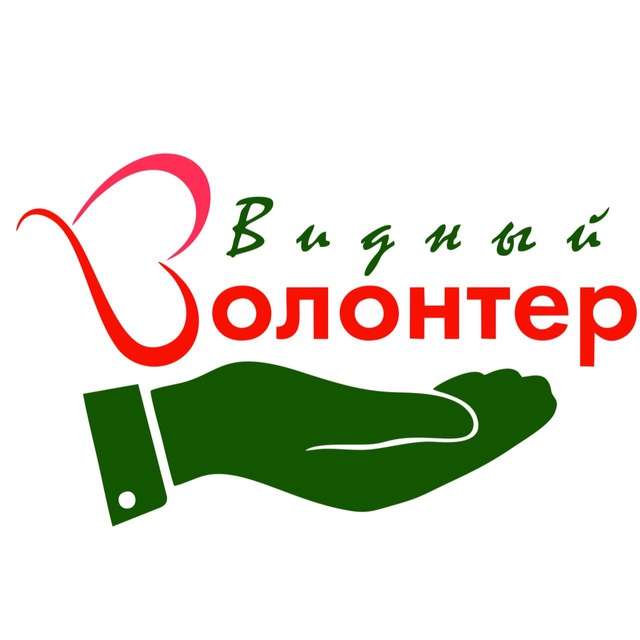 Ленинский городской округ
Ликвидация последствий прорыва теплоснабжения
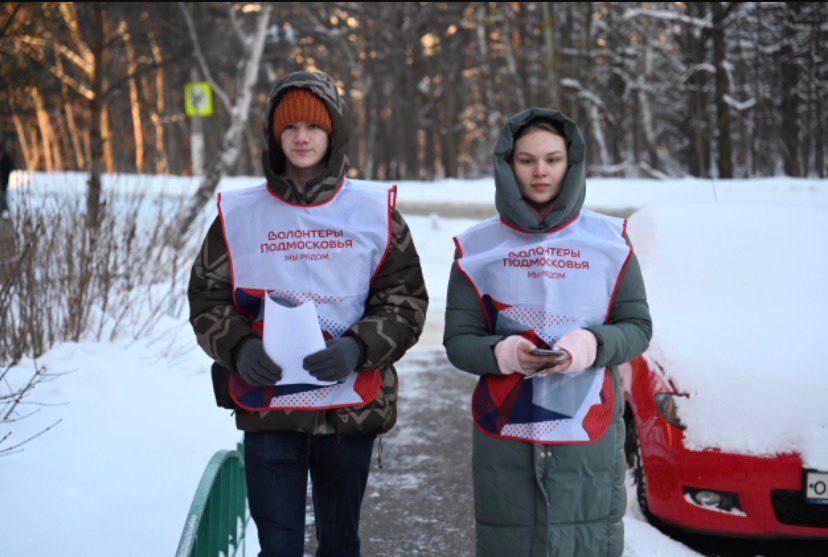 Январь 2024 г., р.п. Новодрожжино
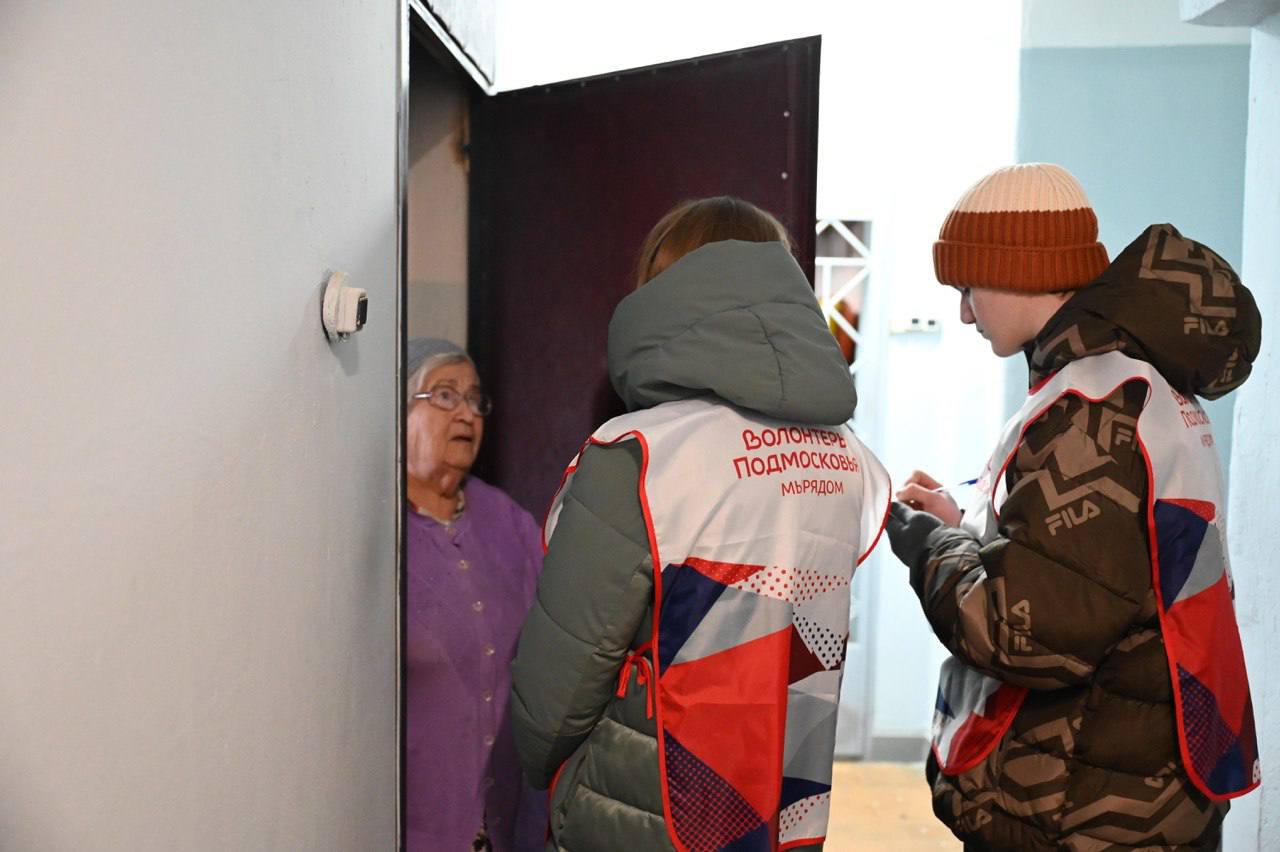 44 волонтера, оснащенные тепловыми приборами, оказывали помощь жителям квартир, в которых не было отопления
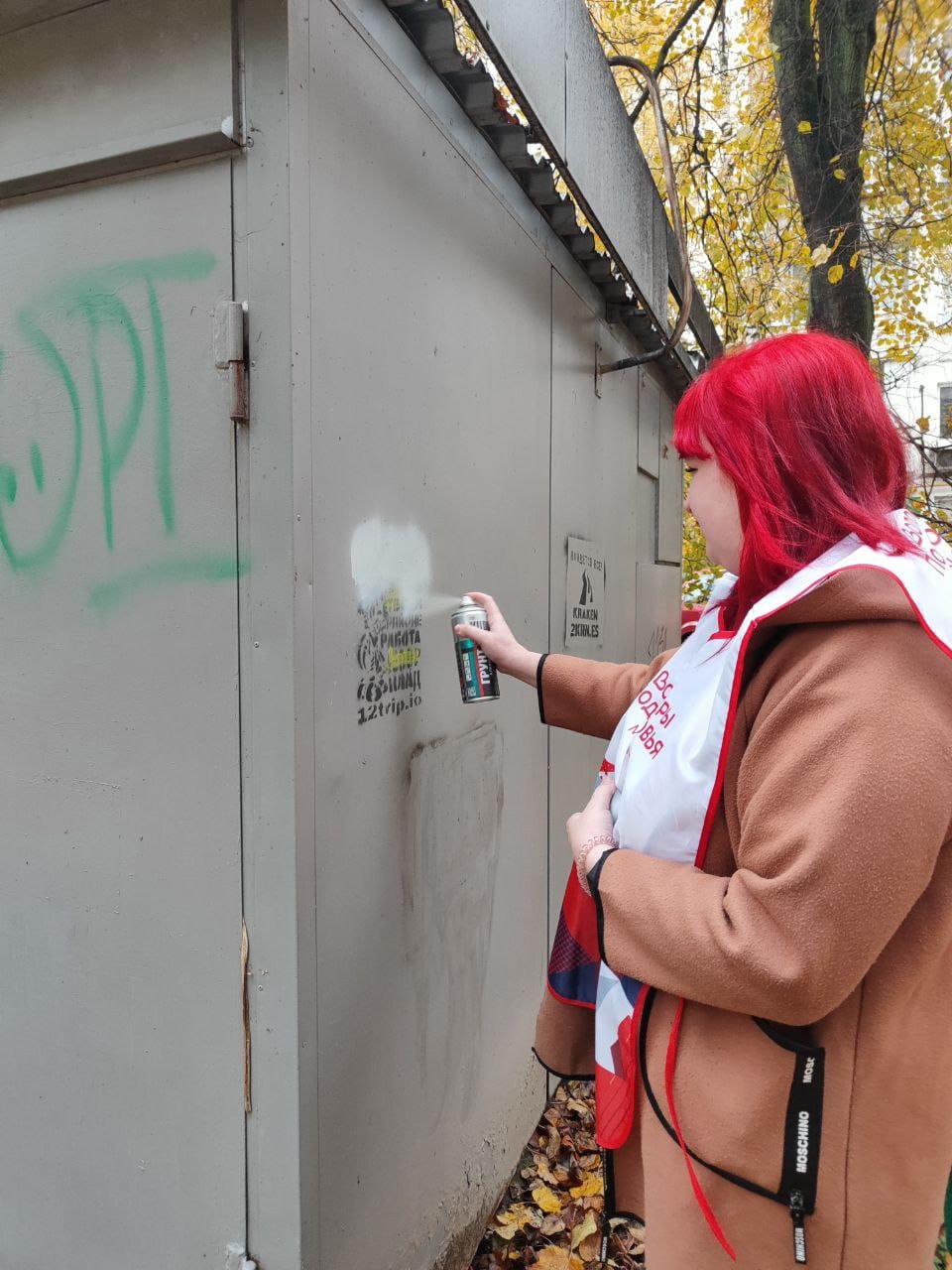 Ежеквартальное закрашивание запрещенной рекламы
«Стоп наркотикам!»
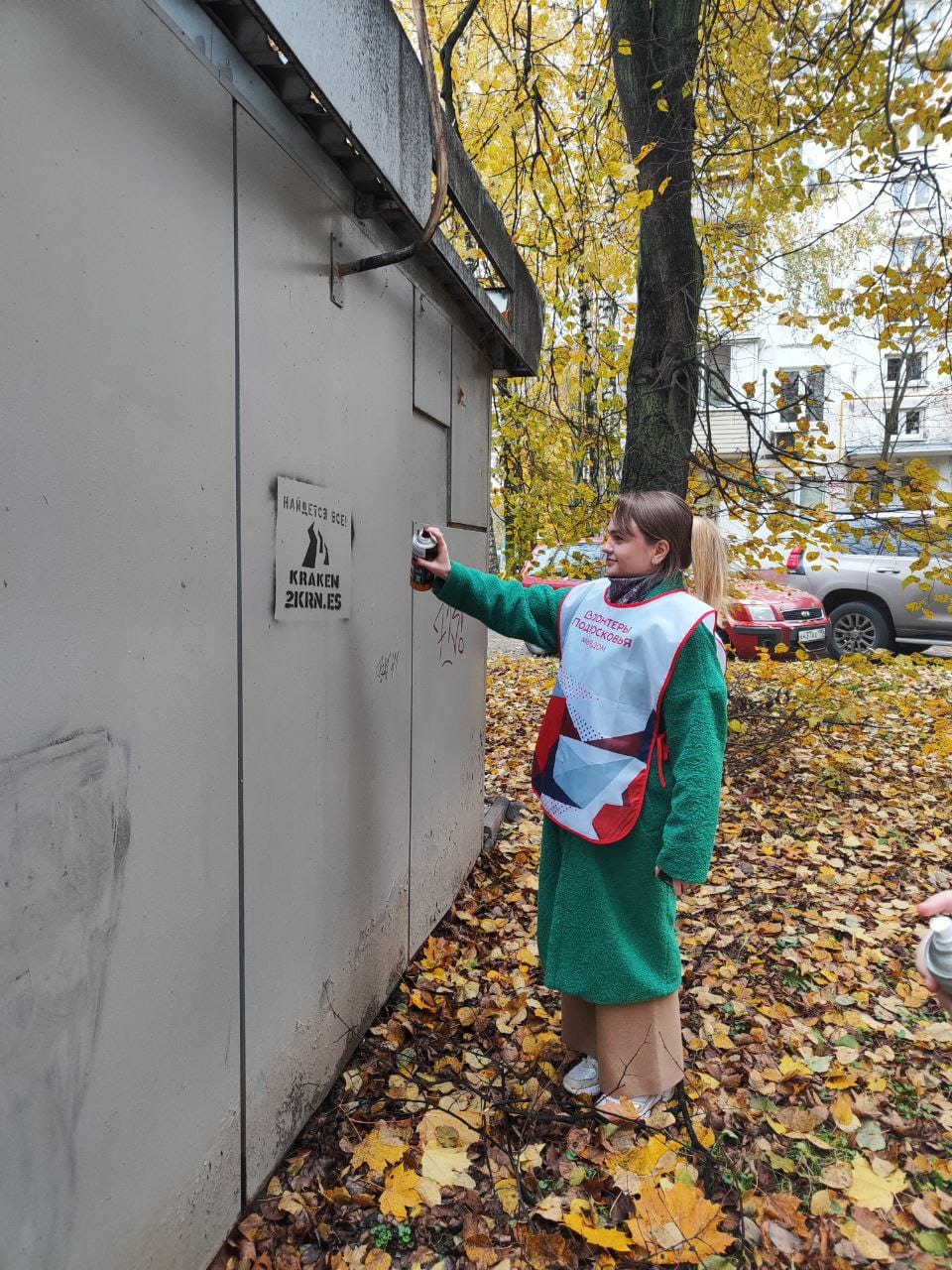 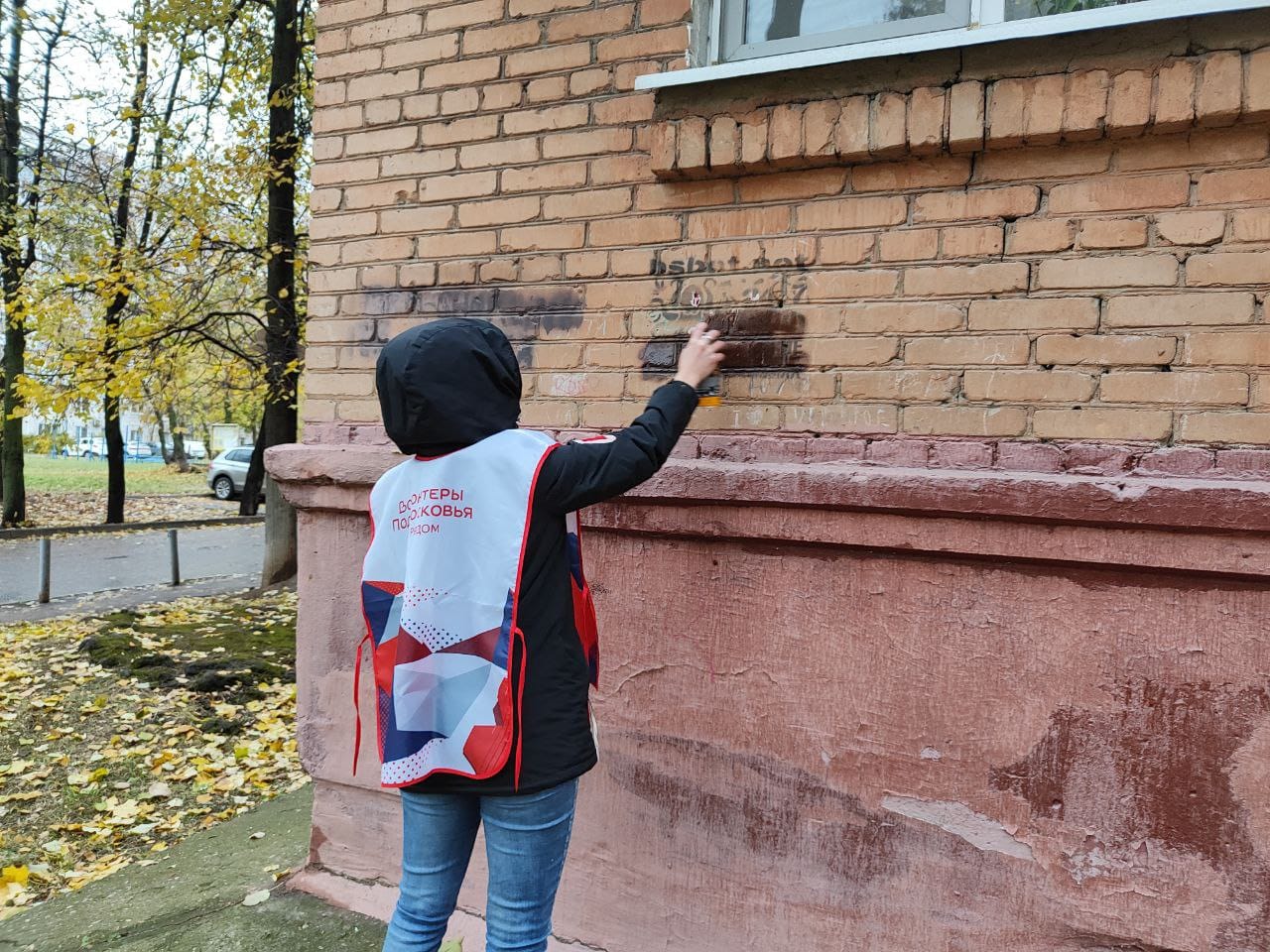 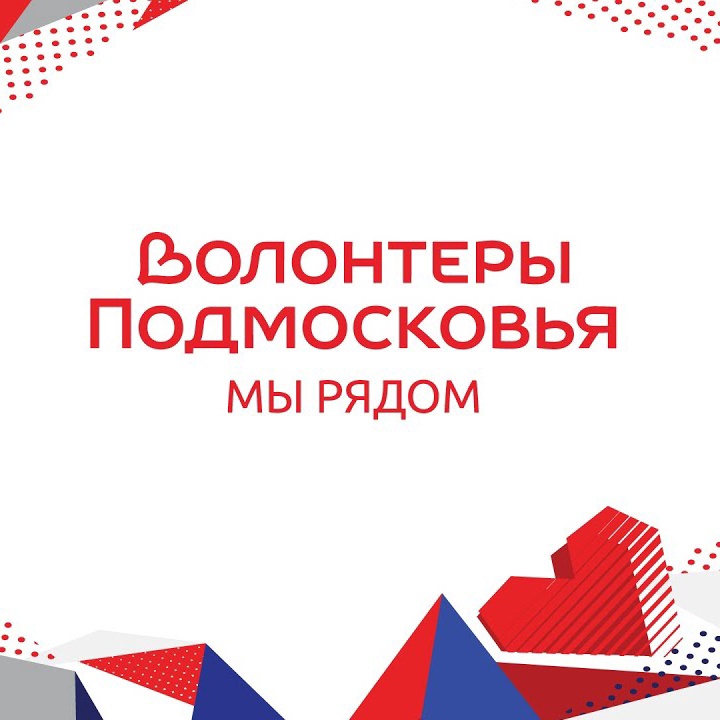 Ежегодное голосование  по формированию комфортной городской среды
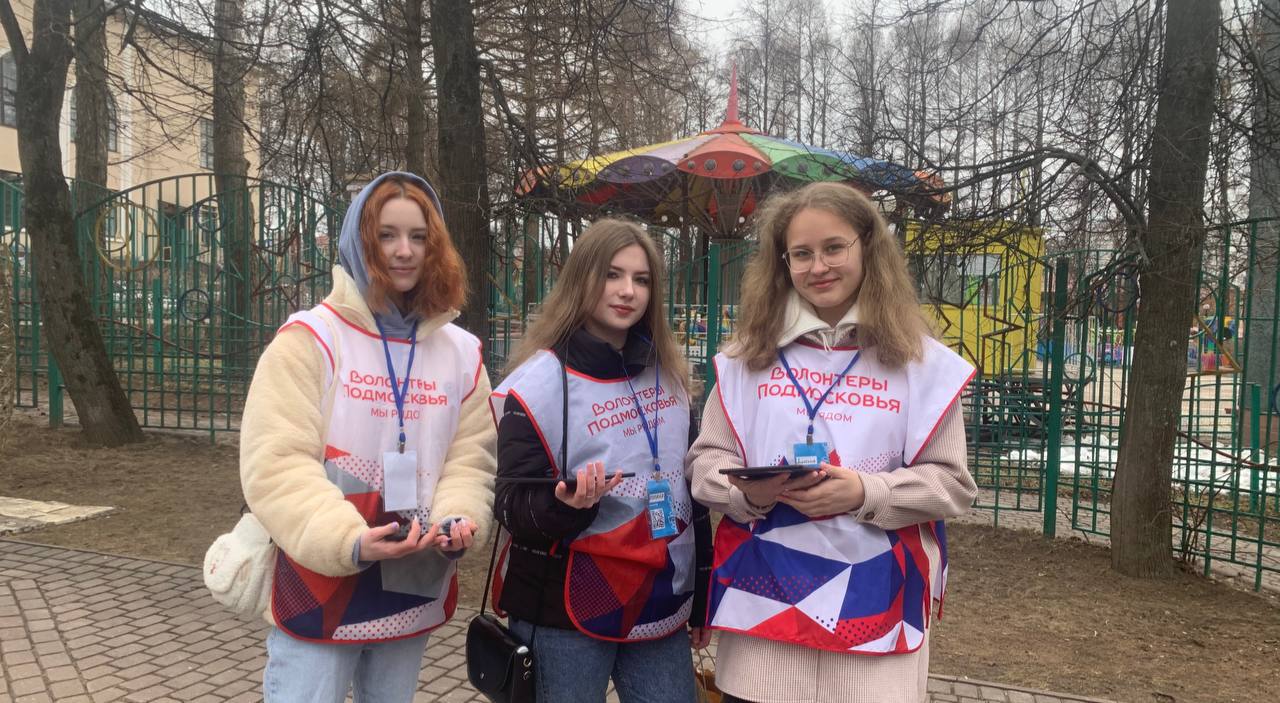 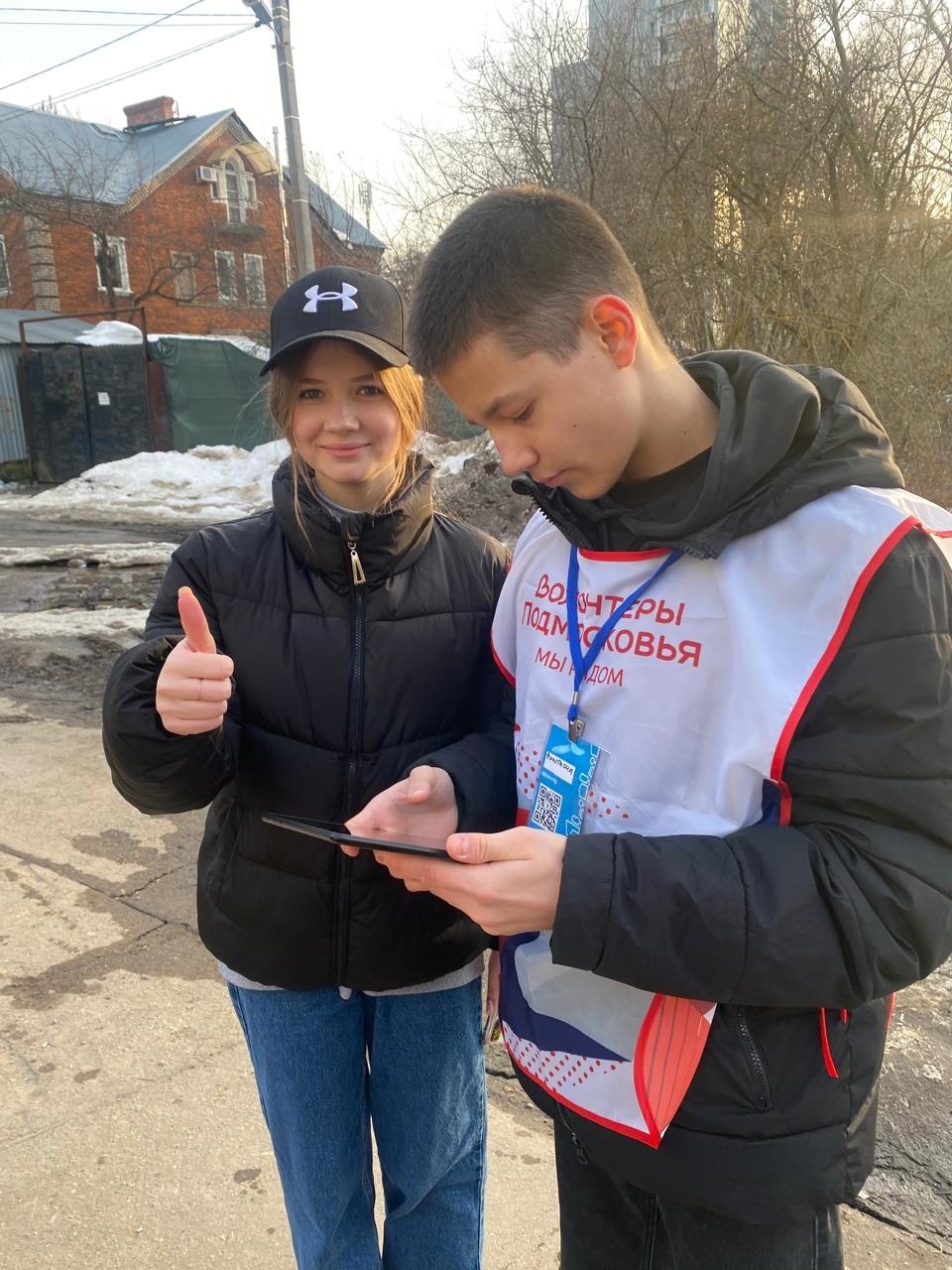 На протяжении 1,5 месяцев 50 волонтеров Ленинского городского округа проводили опрос жителей по благоустройству территорий
Концерт к Международному женскому дню 8 марта
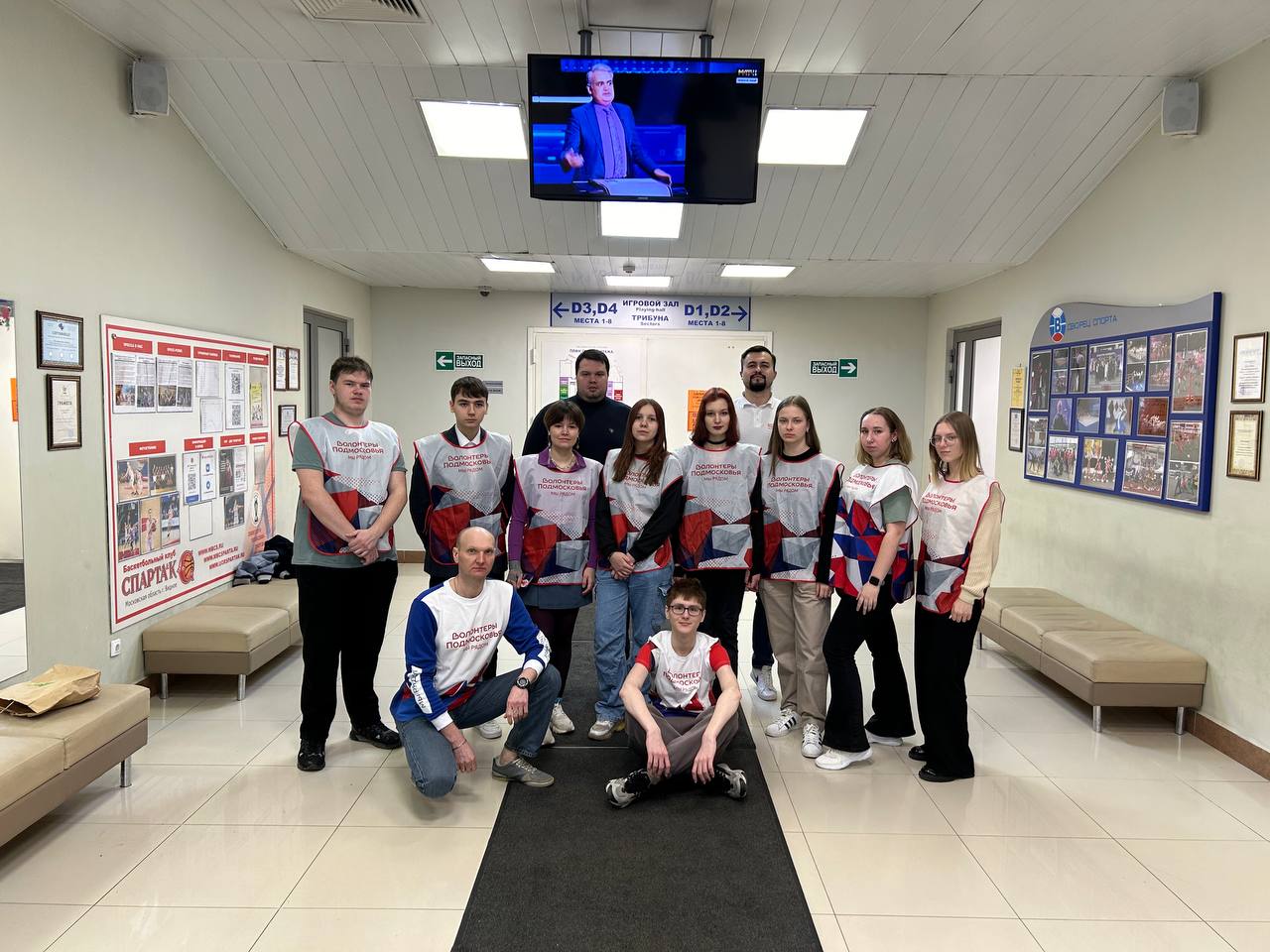 Помощь волонтеров на окружных и областных мероприятиях
Возложение цветов 9 мая 2024 г.
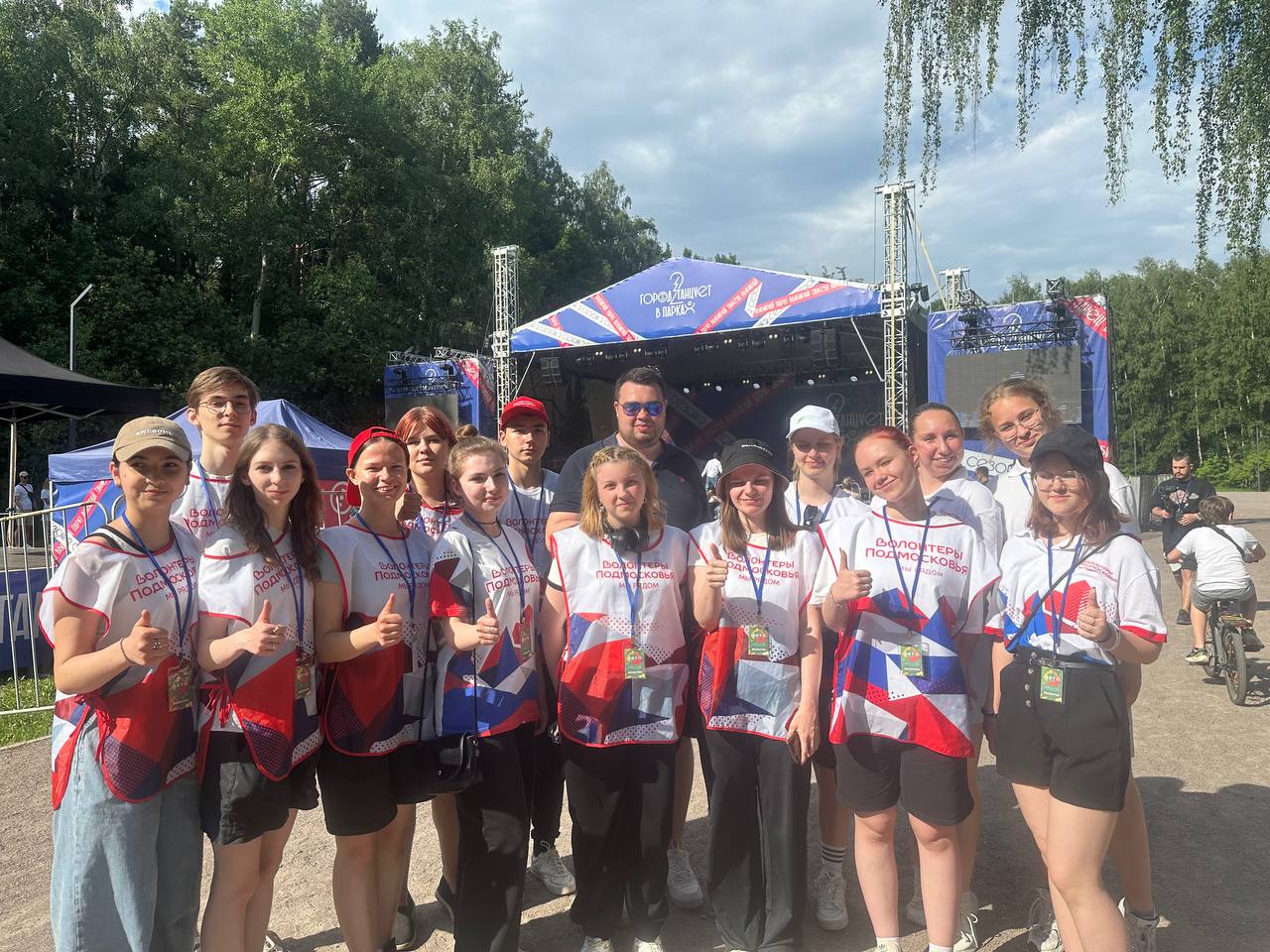 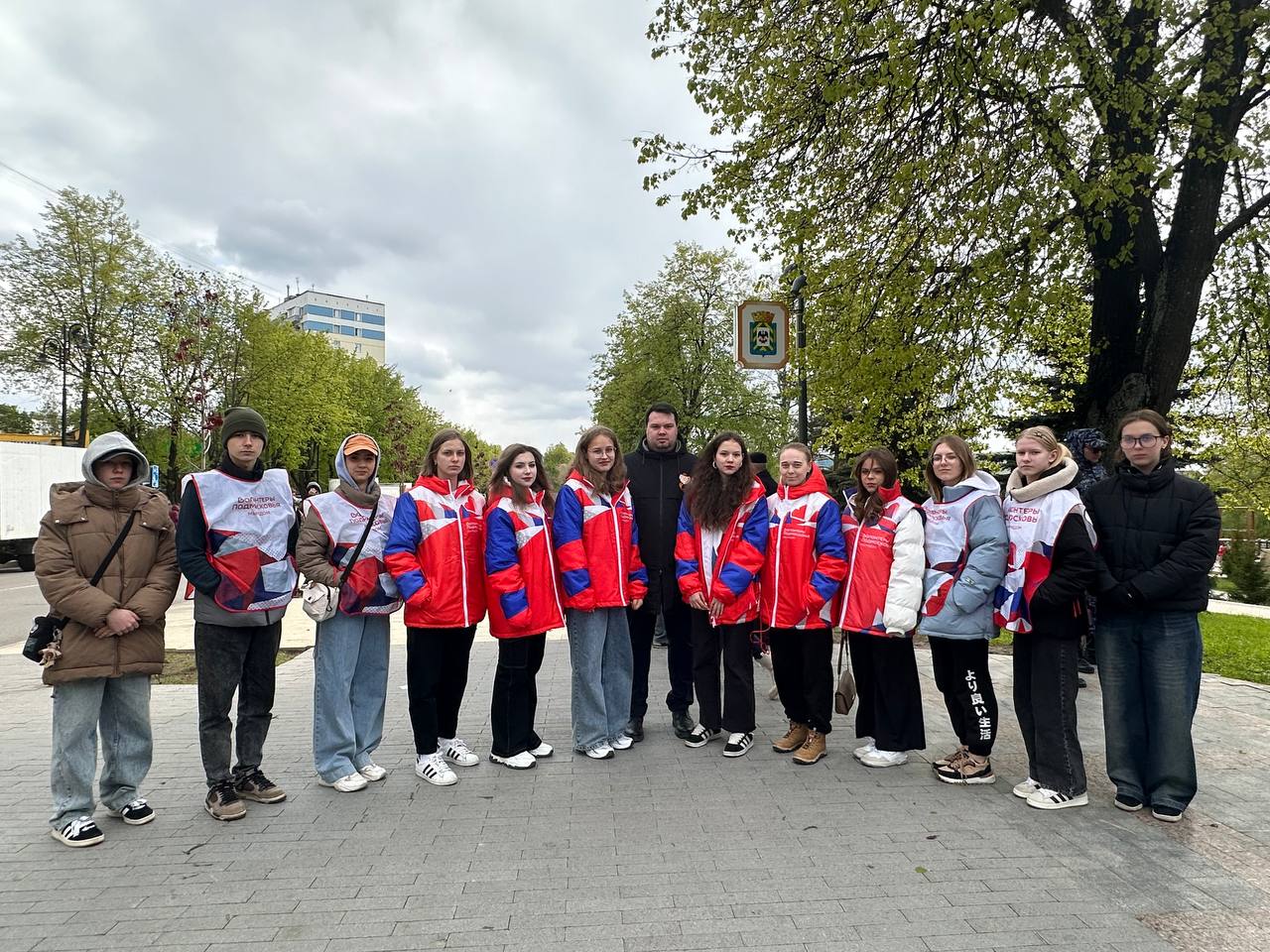 Областное мероприятие «Город танцует в парках» 2024 г.
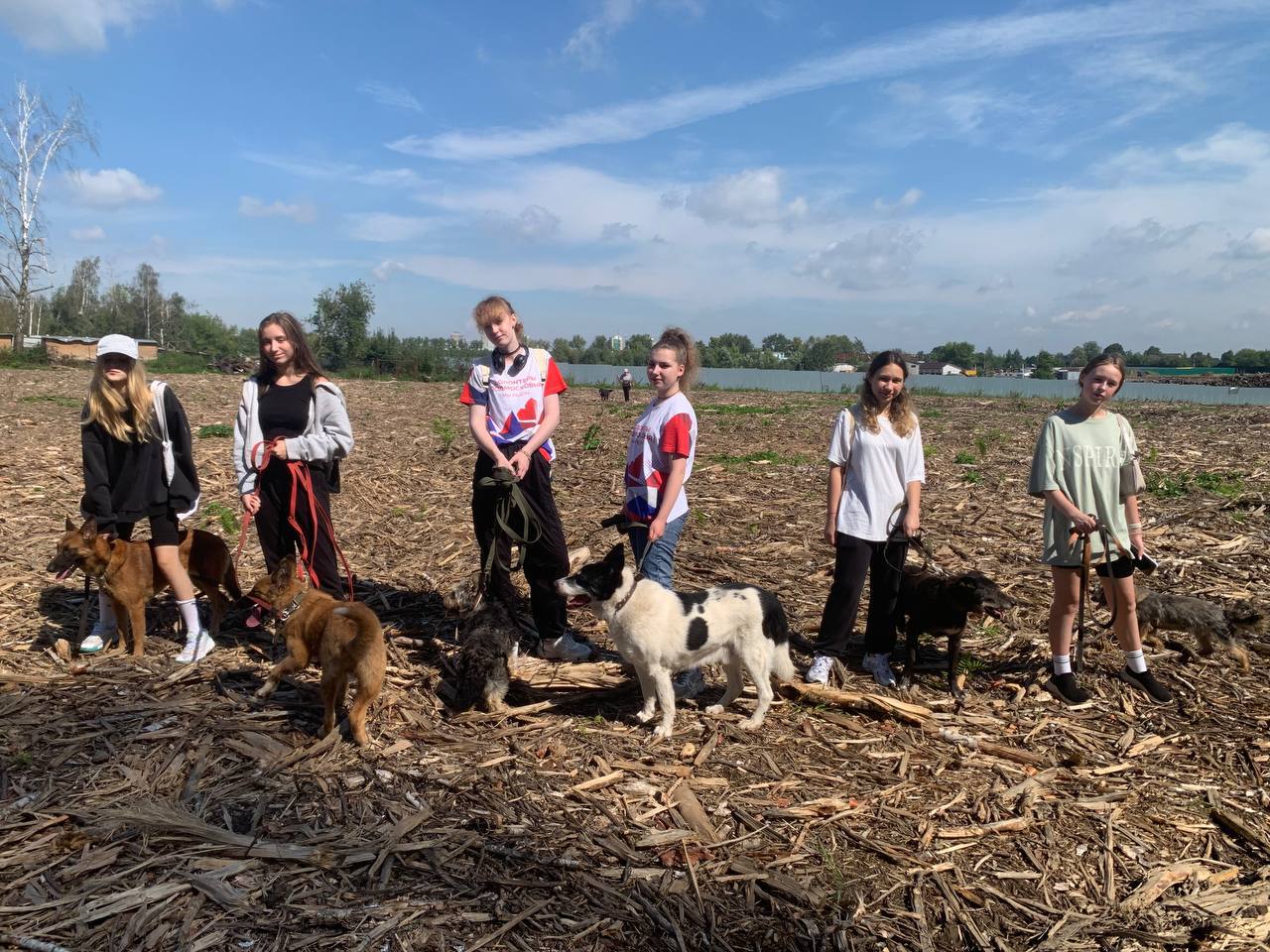 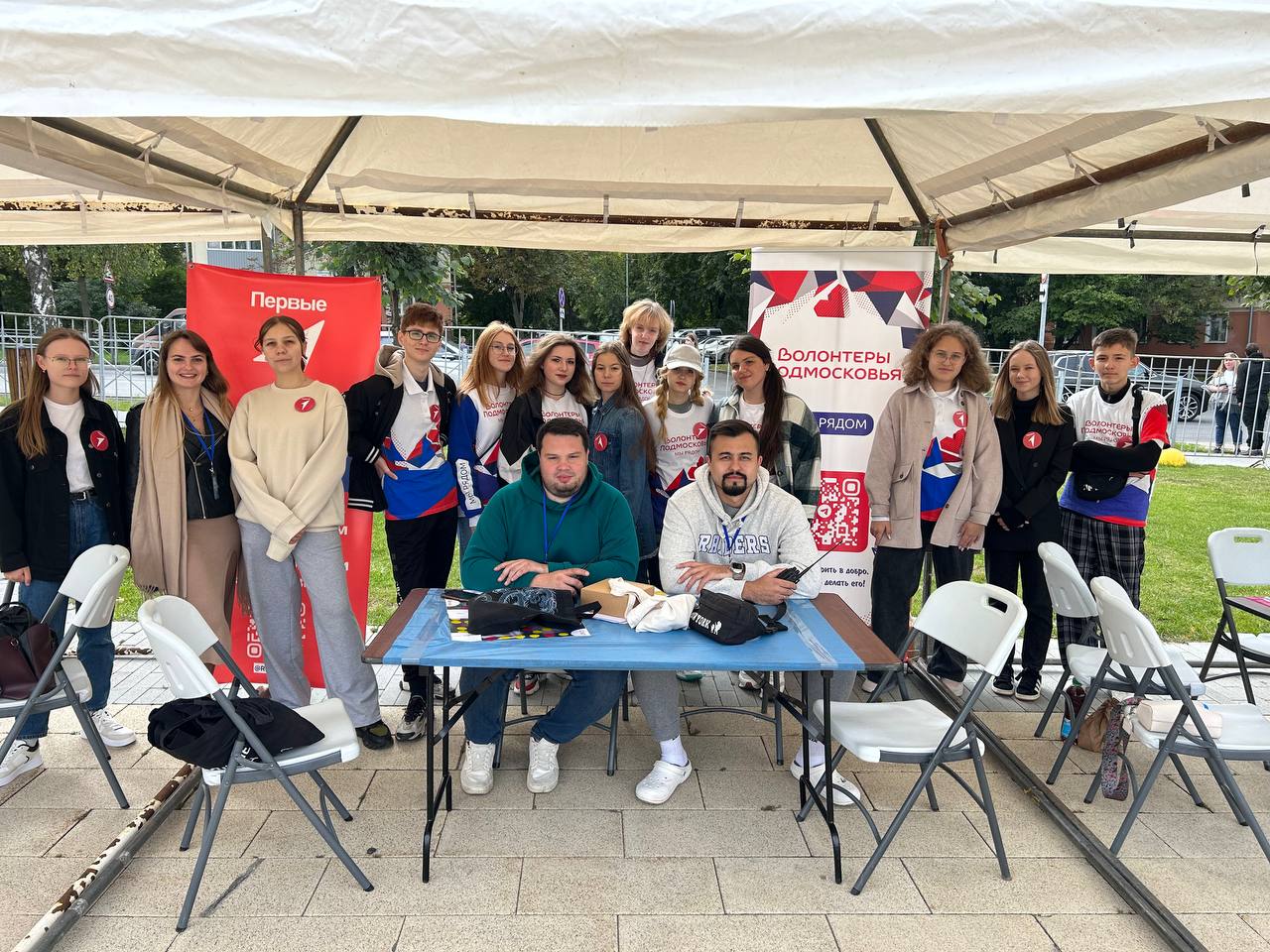 Помощь в приюте для животных «Домашний»
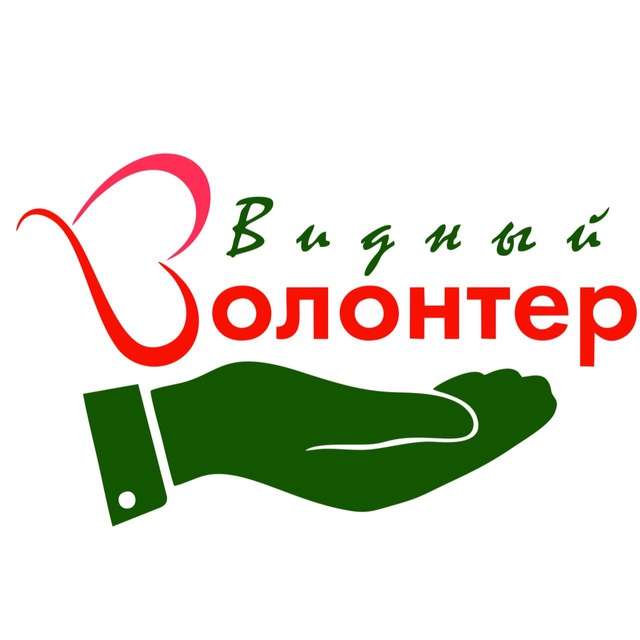 День молодежи 2023 г.
День Ленинского городского округа 2023 г.
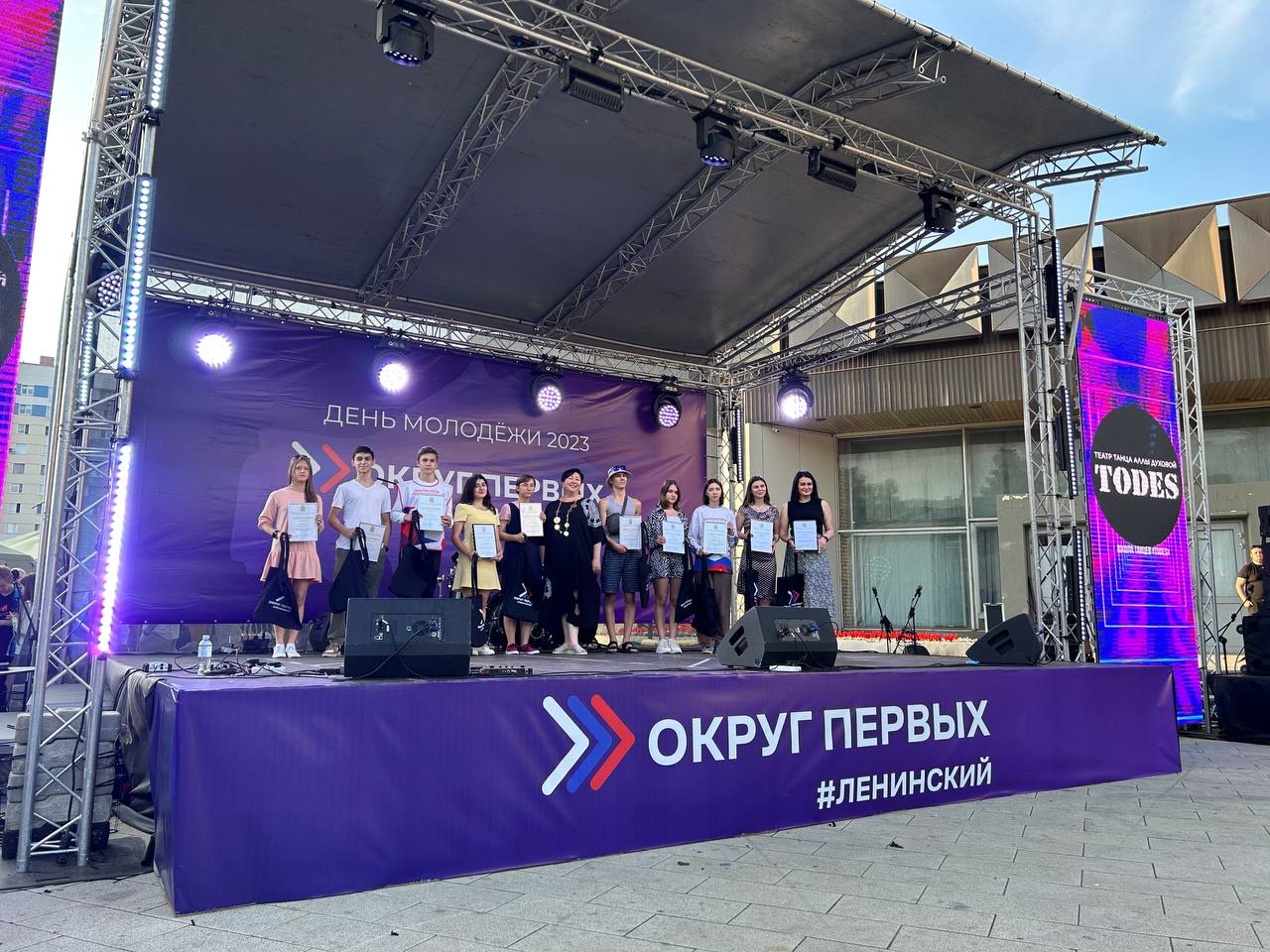 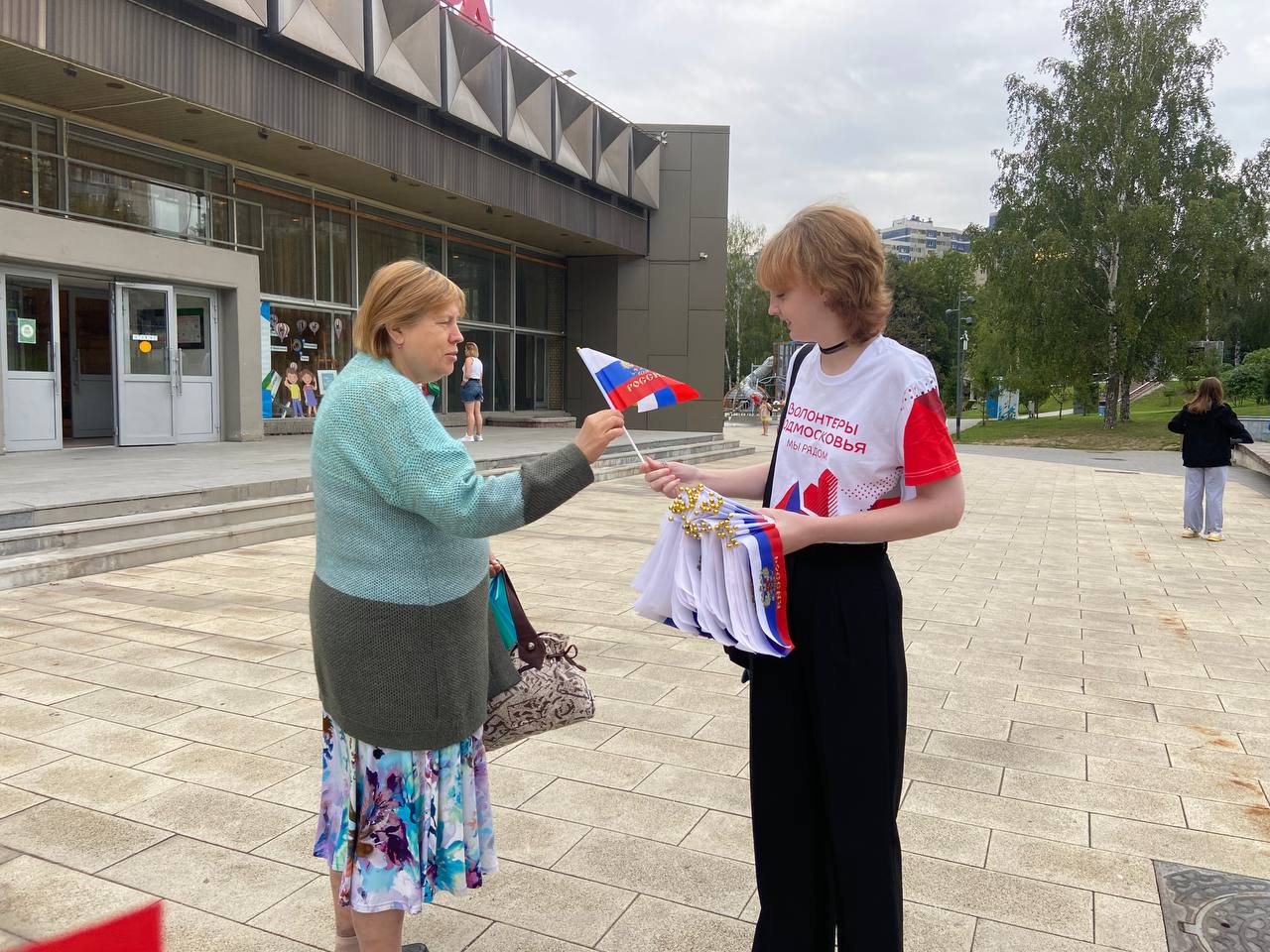 День флага России 2023 г.
Сбор гуманитарной помощи
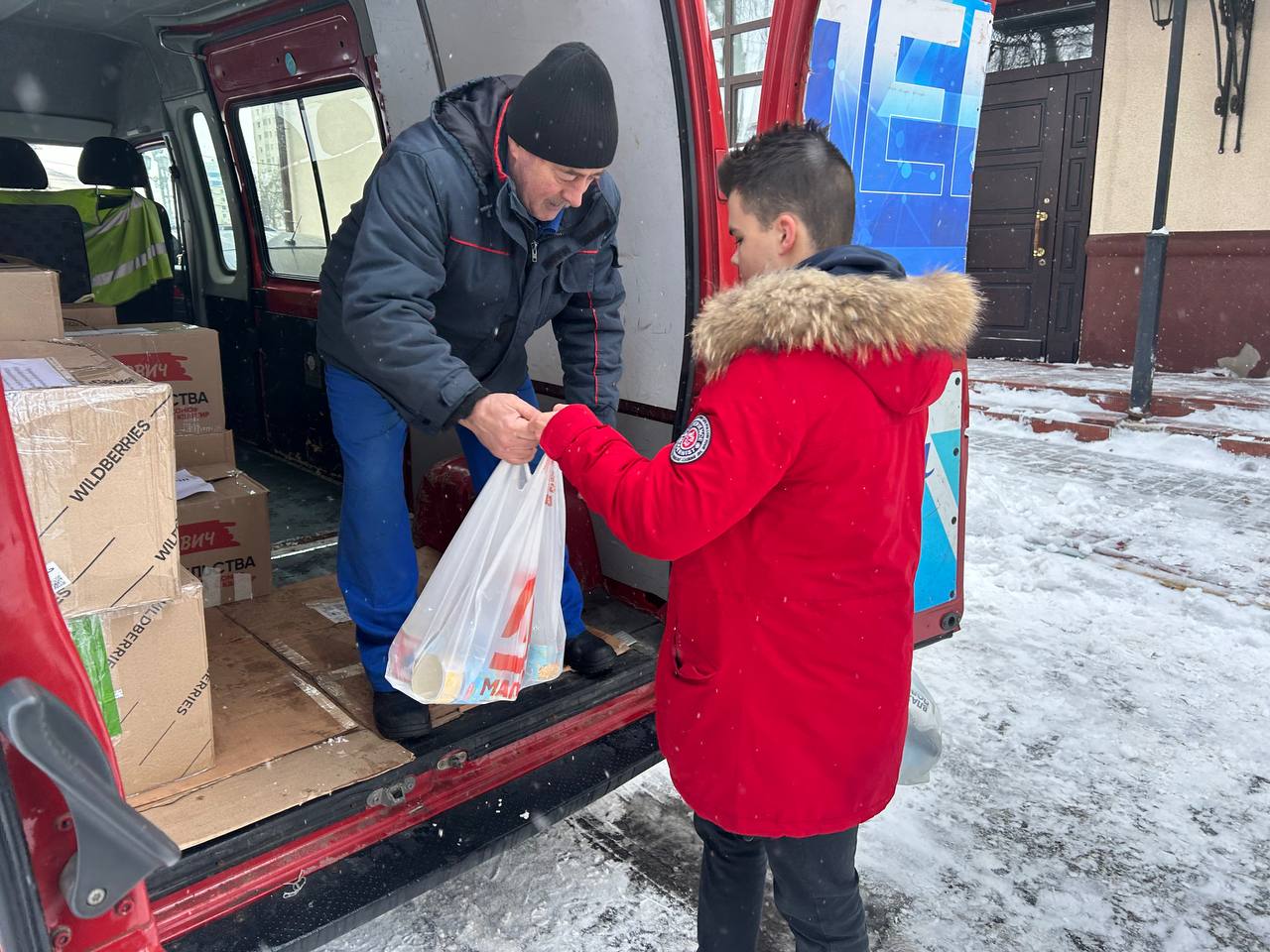 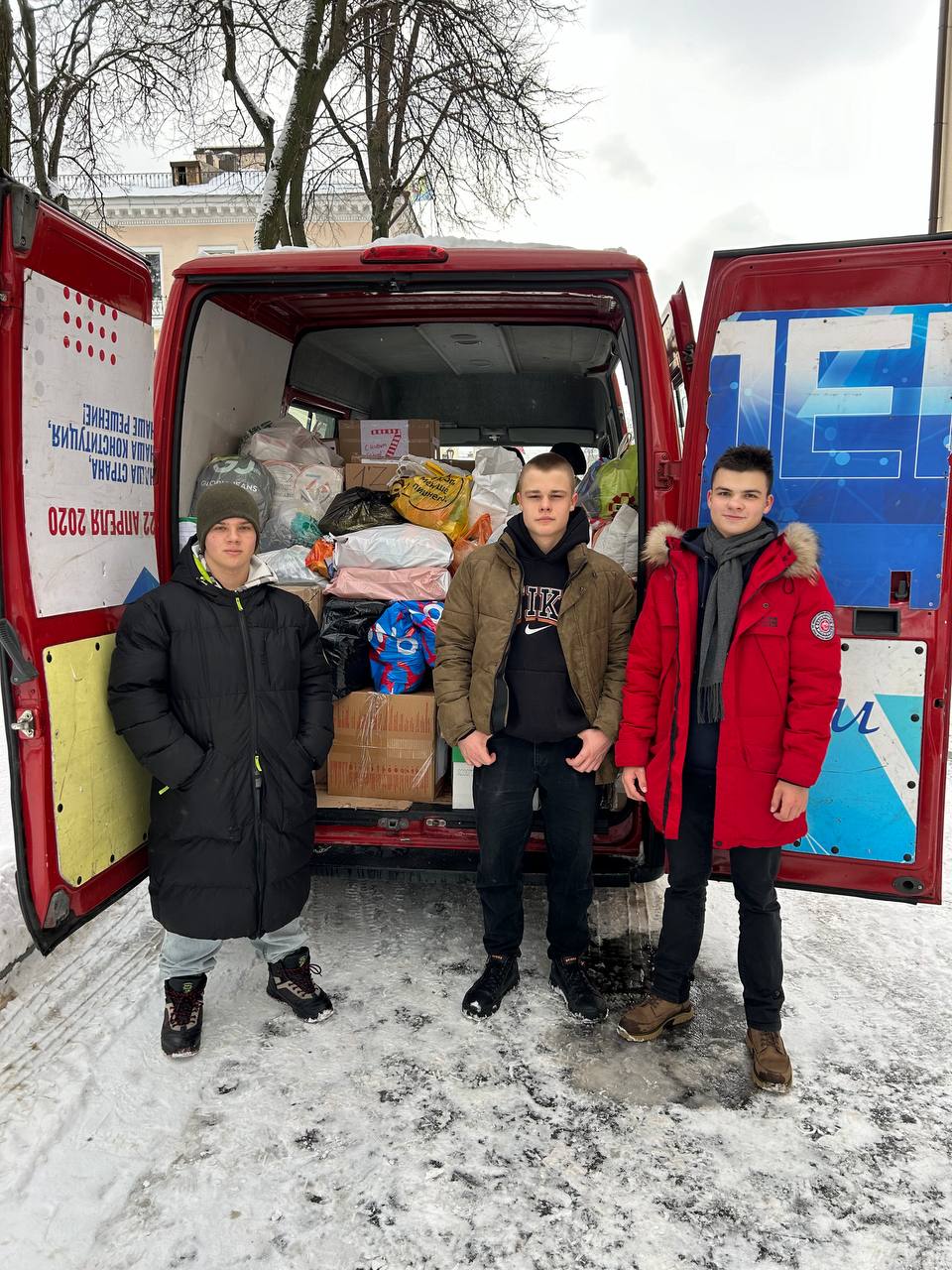 Каждый квартал наши волонтеры занимаются сбором гуманитарной помощи для отправки в зону СВО
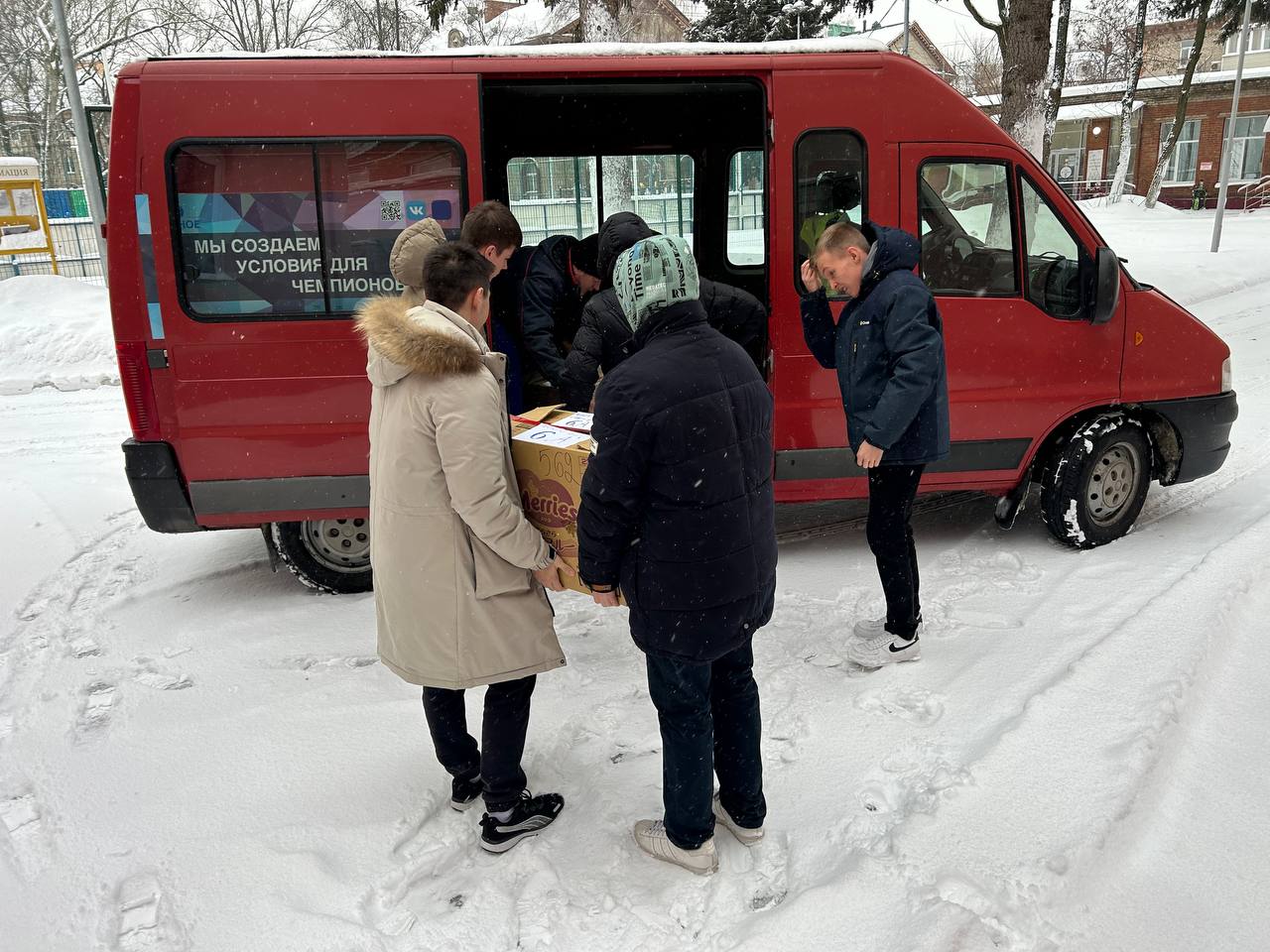 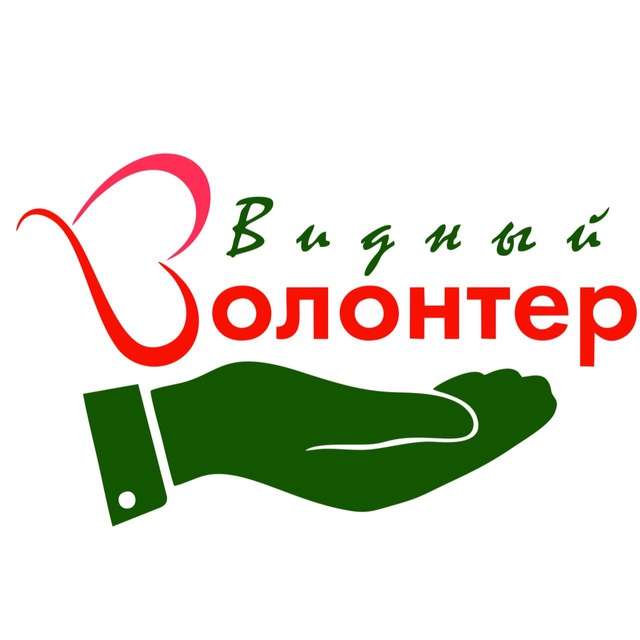 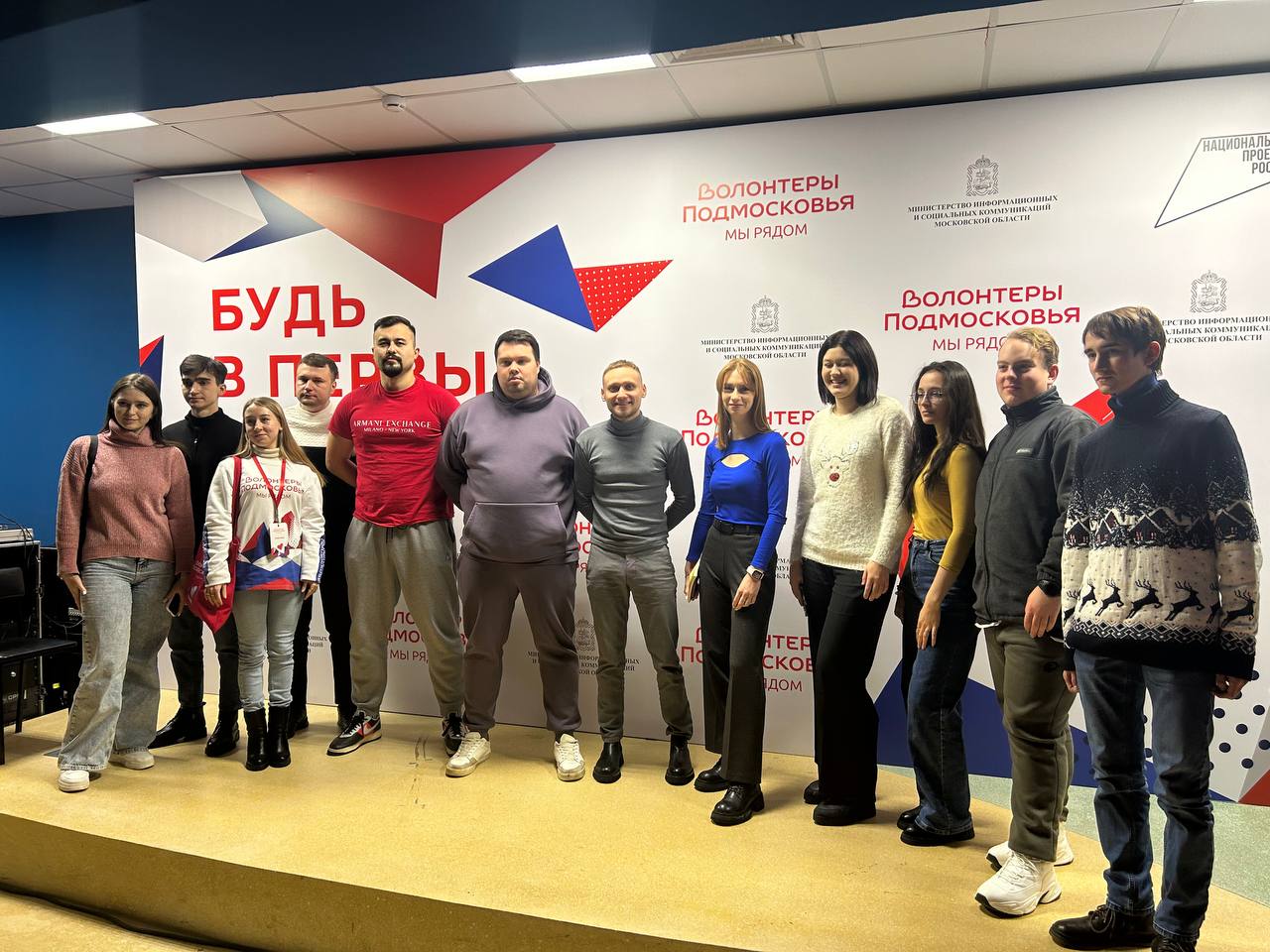 Посещение областных волонтерских форумов
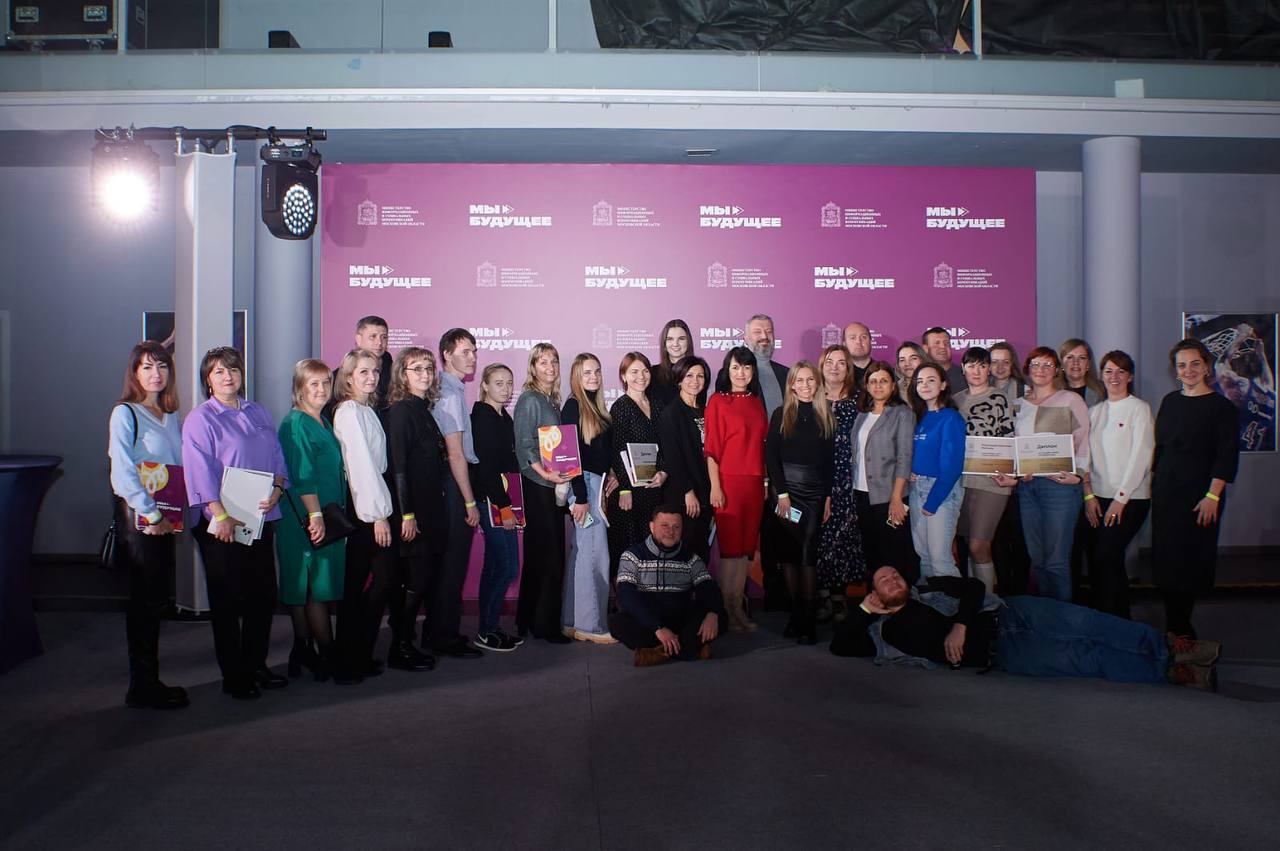 Руководители и актив волонтерского корпуса «Видный волонтер» принимают участие в областных форумах, которые проводит Министерство информационных и социальных коммуникаций
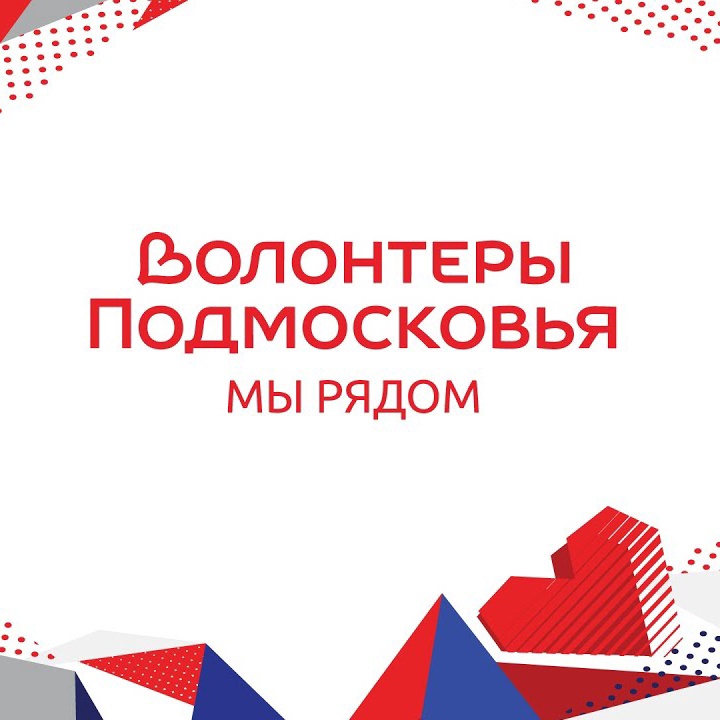 Вовлечение
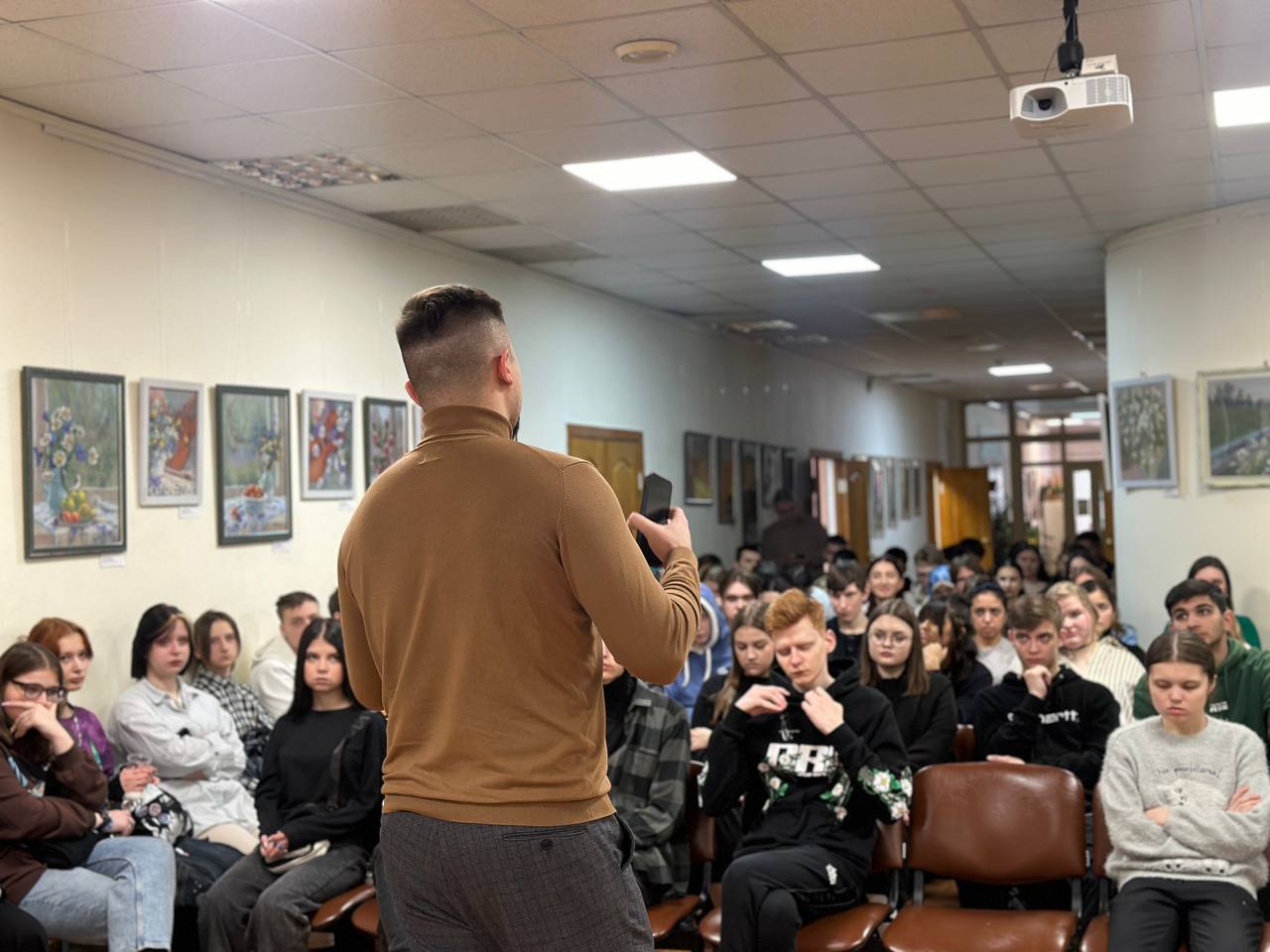 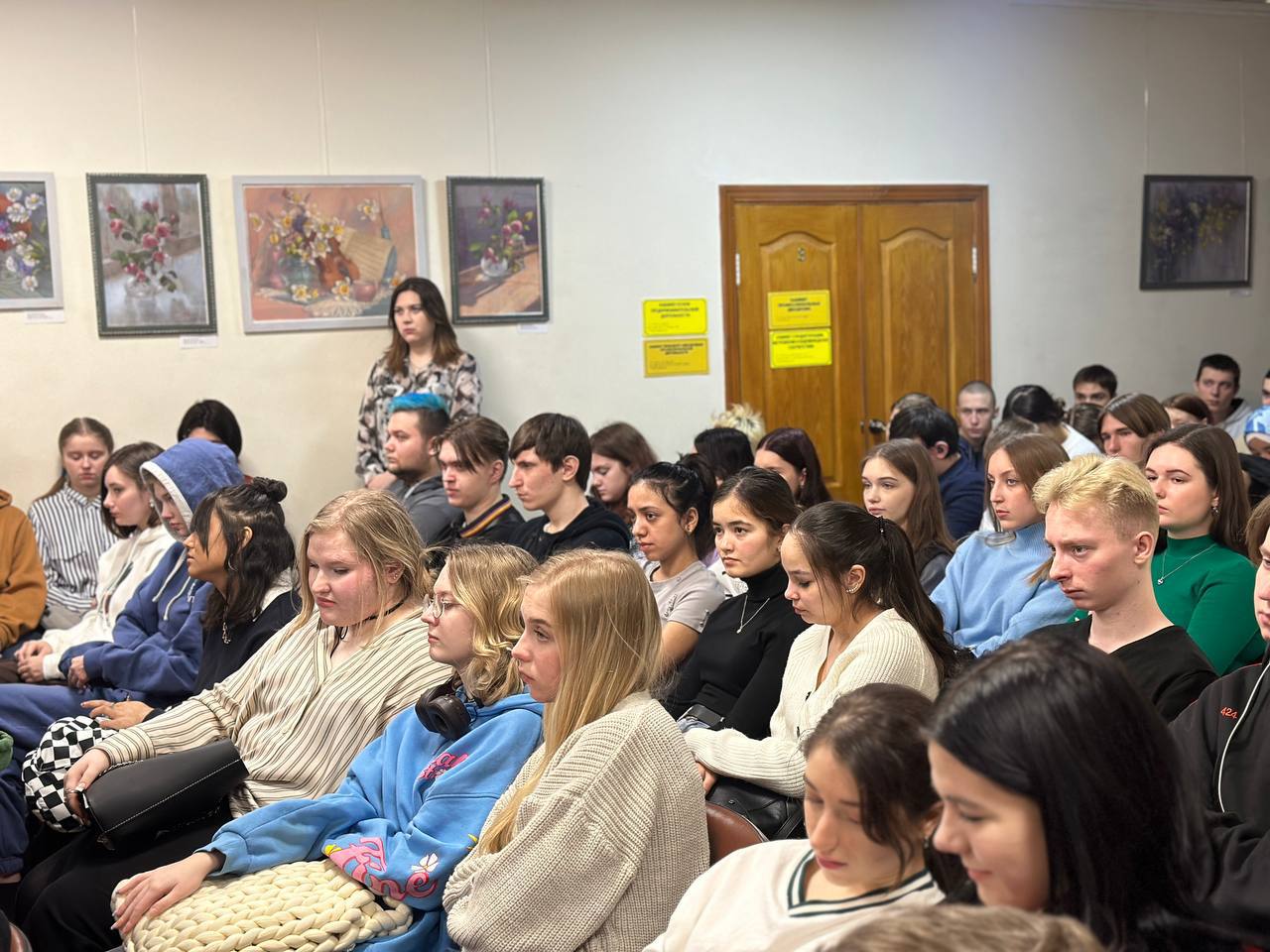 На регулярной основе в образовательных учреждениях проводятся открытые уроки на тему добровольчества и вовлечения в волонтерскую деятельность